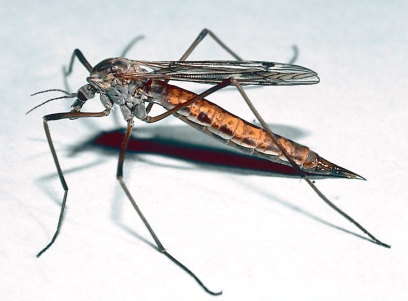 035 Crane fly
Diptera
Holometabolous 
Piercing-sucking 
Variable (Beneficial and Pest)
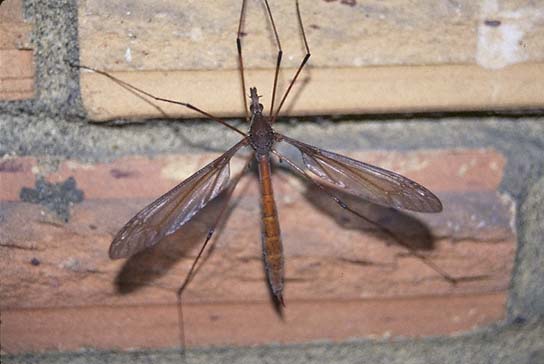 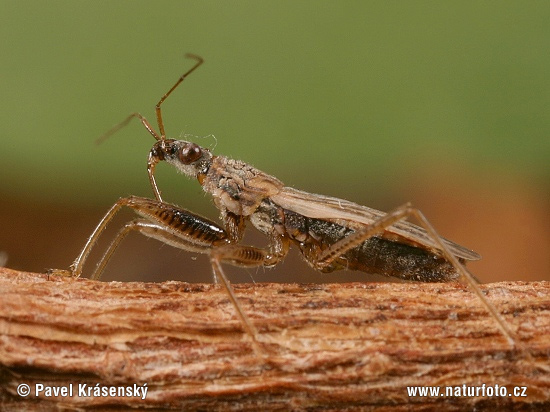 036 Damsel bug
Hemiptera 
Hemimetabolous 
Piercing-sucking 
Beneficial
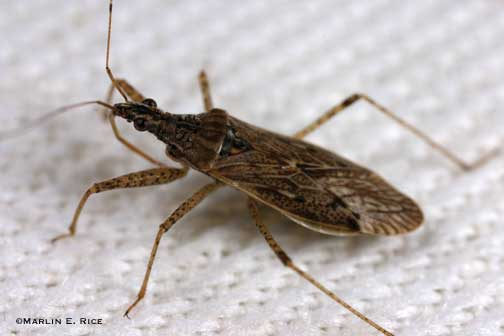 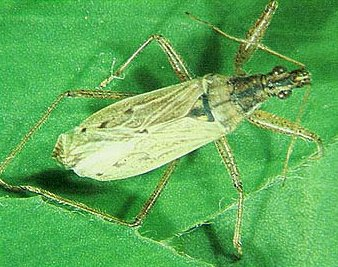 037 Damselfly
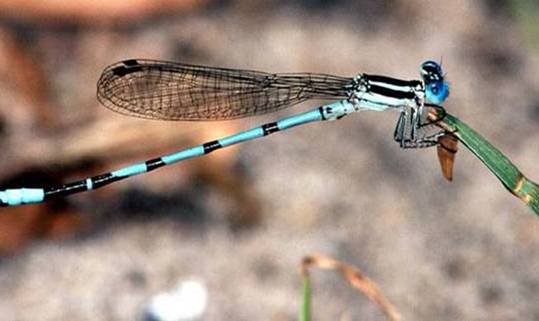 Odonata 
Hemimetabolous 
Chewing 
Beneficial
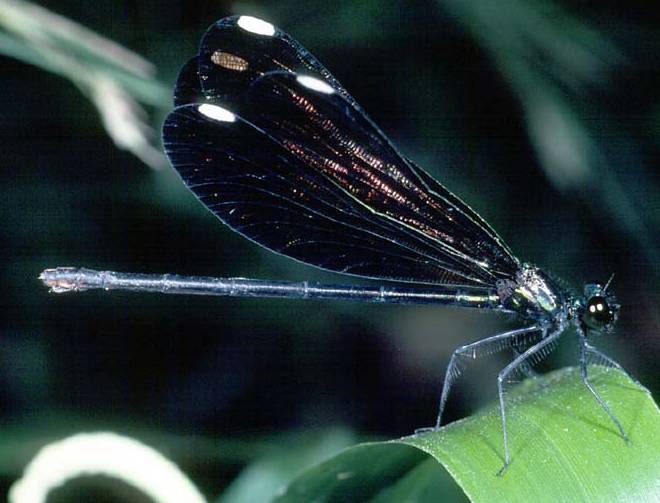 038 Damselfly nymph
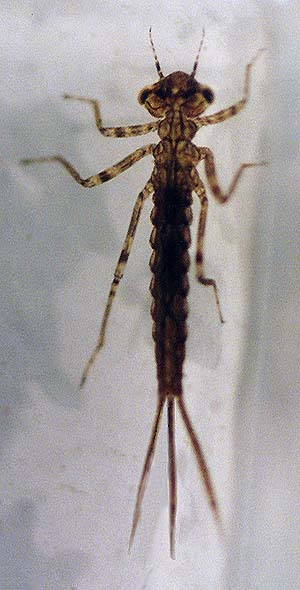 Odonata
Hemimetabolous
Chewing 
Beneficial
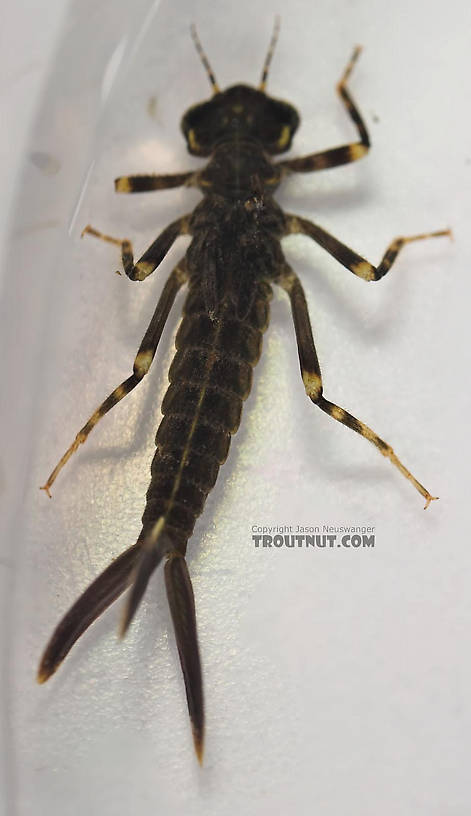 039 Darkling beetle
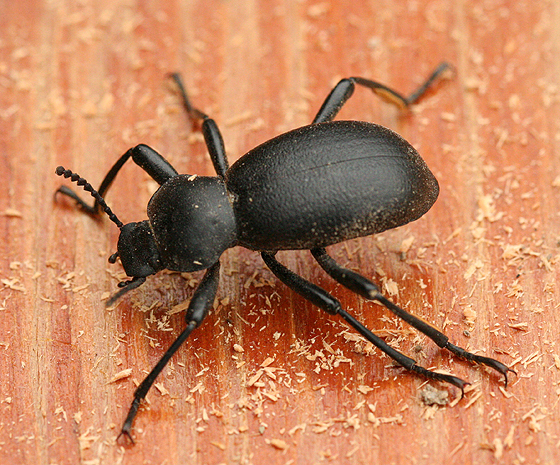 Coleoptera
Holometabolous 
Chewing 
Variable (Beneficial and Pest)
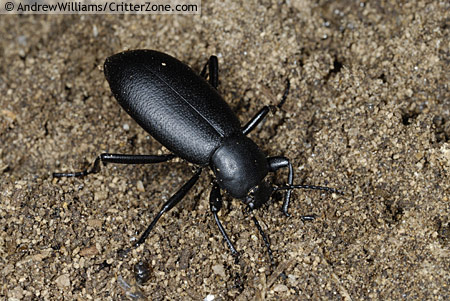 040 Deer fly
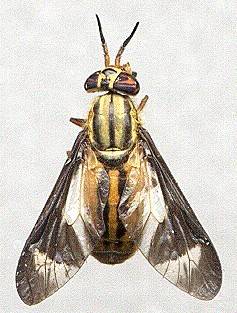 Diptera
Holometabolous
Cutting-sponging 
Pest
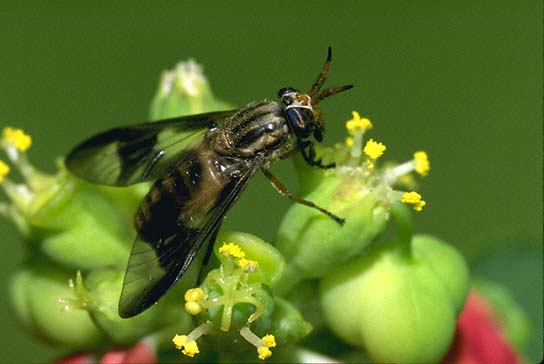 041 Deer ked
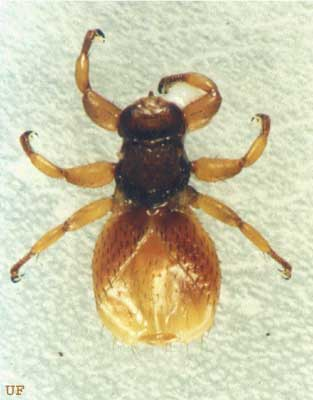 Diptera 
Holometabolous
Piercing-sucking 
Pest
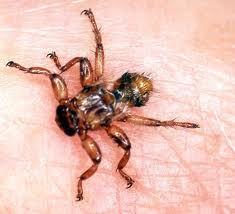 041 Dobsonfly
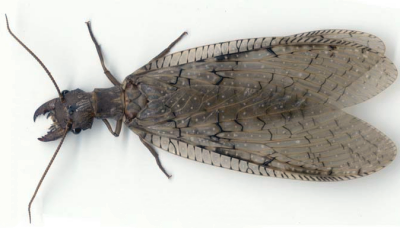 Neuroptera 
Holometabolous 
Chewing 
Beneficial
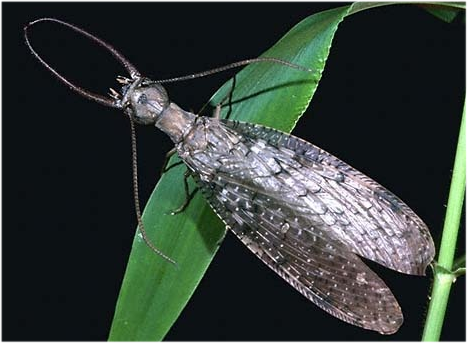 043 Dragonfly
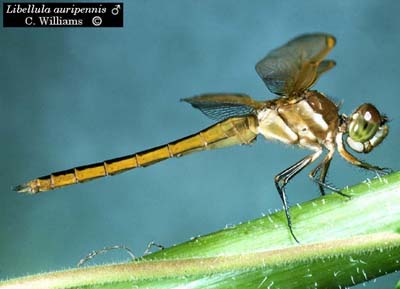 Odonata
Hemimetabolous
Chewing 
Beneficial
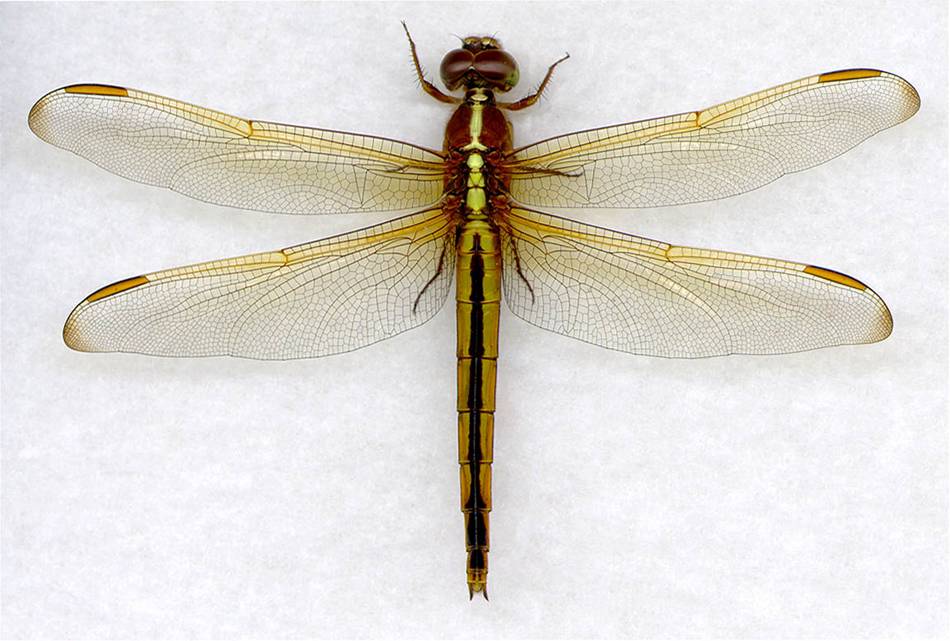 044 Dragonfly nymph
Odonata
Hemimetabolous
Chewing
Beneficial
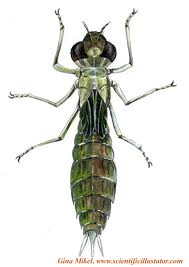 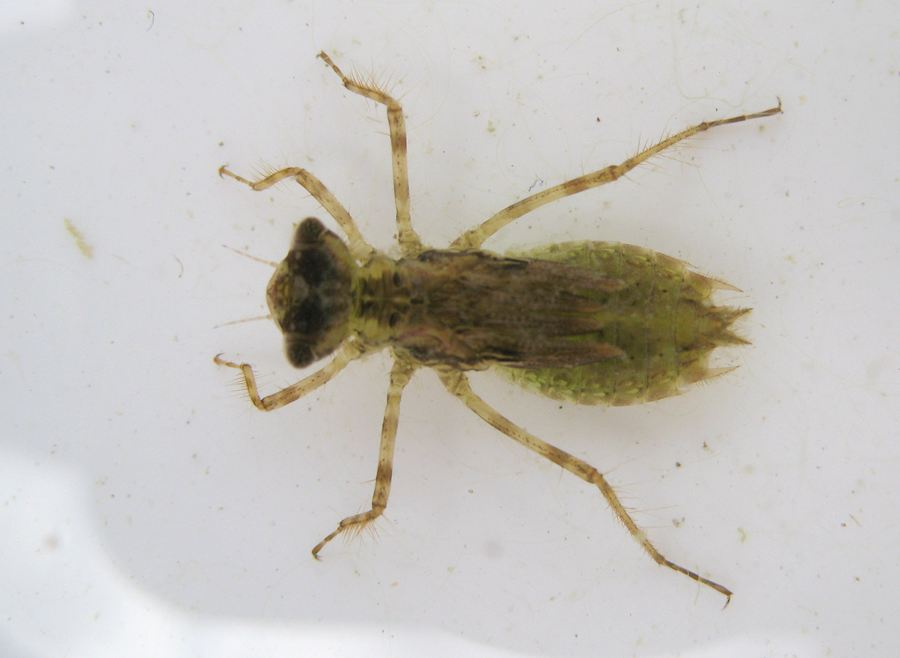 045 Dung beetle
Coleoptera 
Holometabolous 
Chewing 
Beneficial
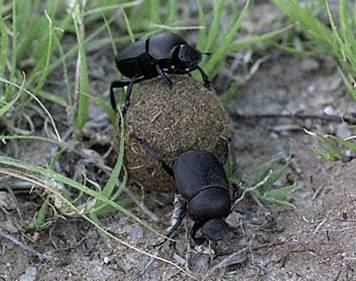 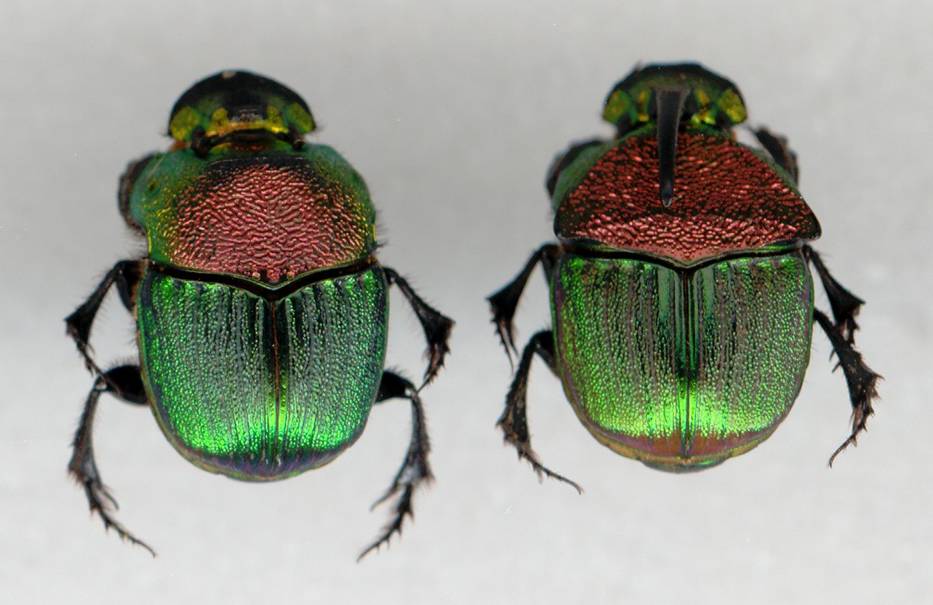 046 Earwig
Dermaptera
Hemimetabolous 
Chewing 
Beneficial
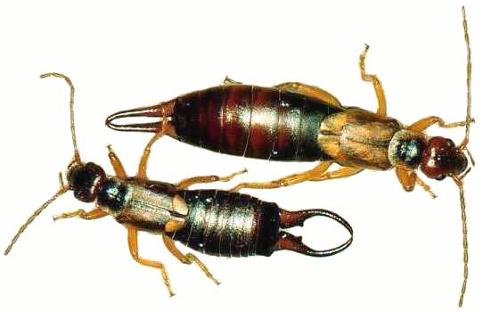 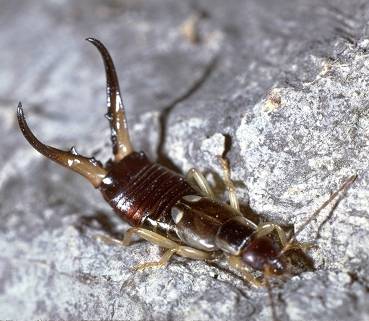 047 Elm leaf beetle
Coleoptera 
Holometabolous 
Chewing 
Pest
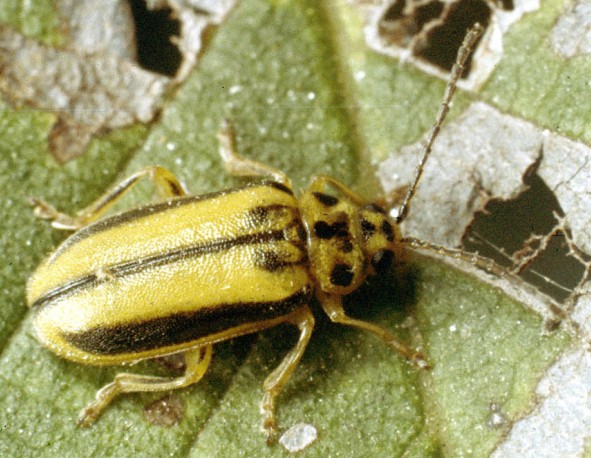 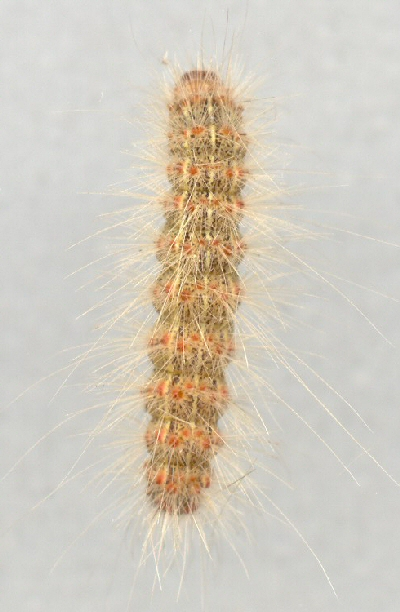 048 Fall webworm
Lepidoptera 
Holometabolous 
Chewing 
Pest
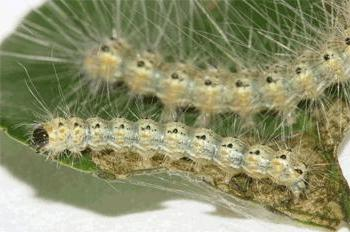 049 Field cricket
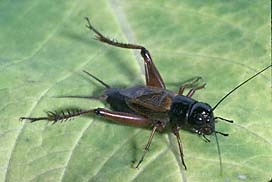 Orthoptera
Hemimetabolous 
Chewing 
Pest
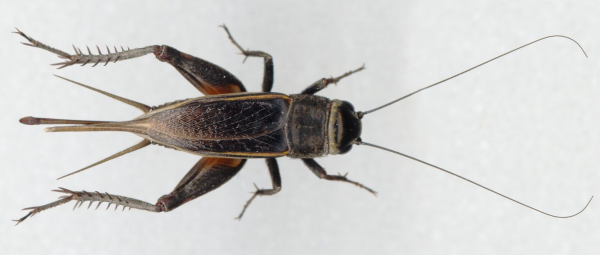 050 Firefly
Coleoptera
Holometabolous 
Chewing 
Beneficial
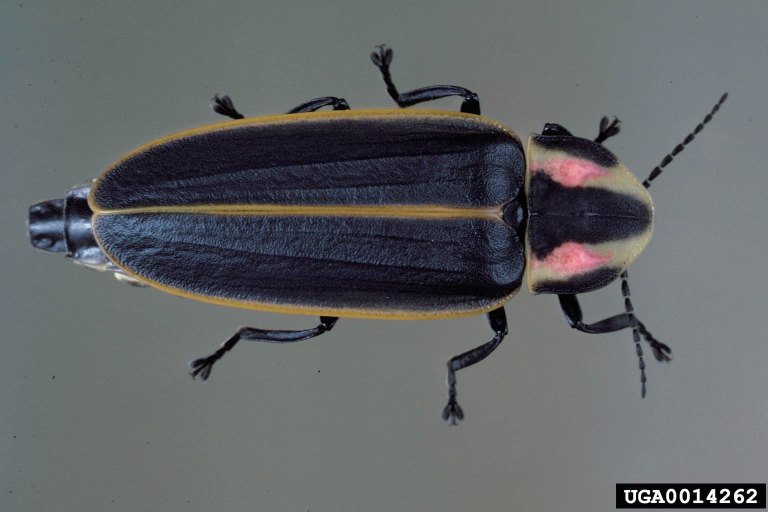 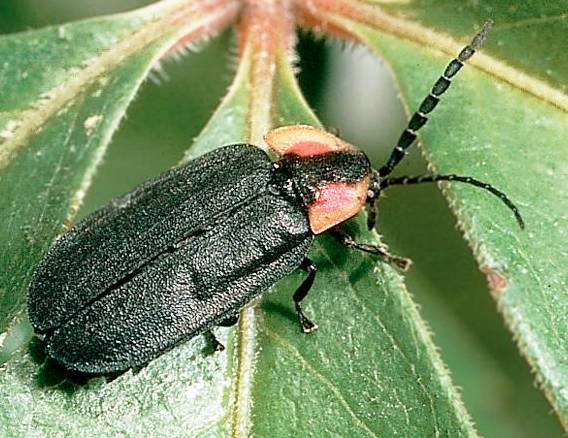 051 Flea
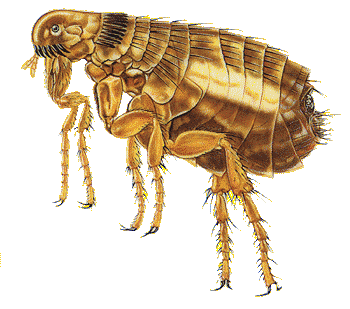 Siphonaptera
Holometabolous 
Piercing-sucking 
Pest
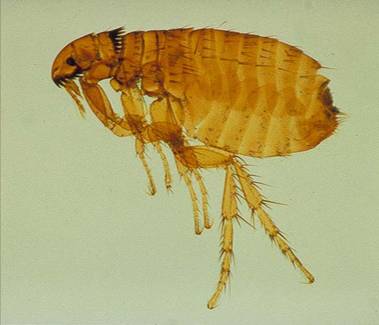 052 Flea beetle
Coleoptera 
Holometabolous 
Chewing 
Pest
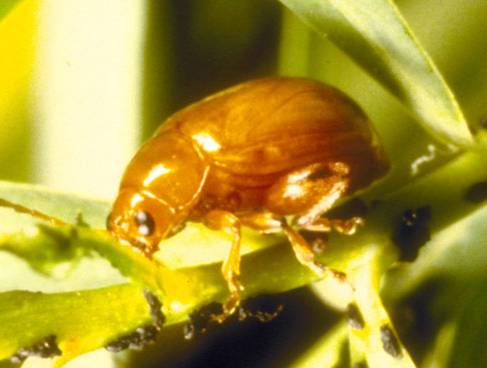 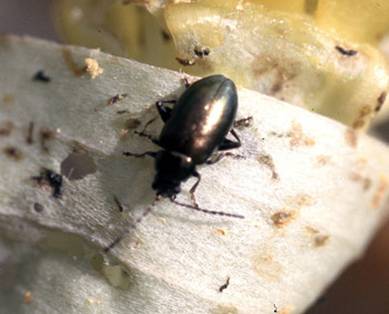 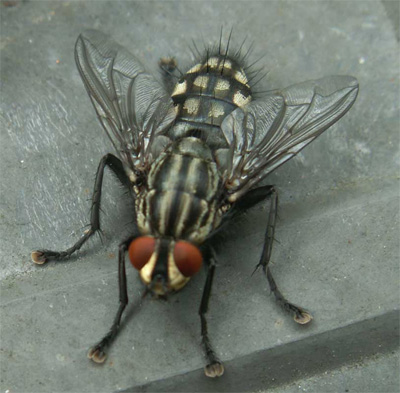 053 Flesh fly
Diptera 
Holometabolous 
Sponging 
Pest
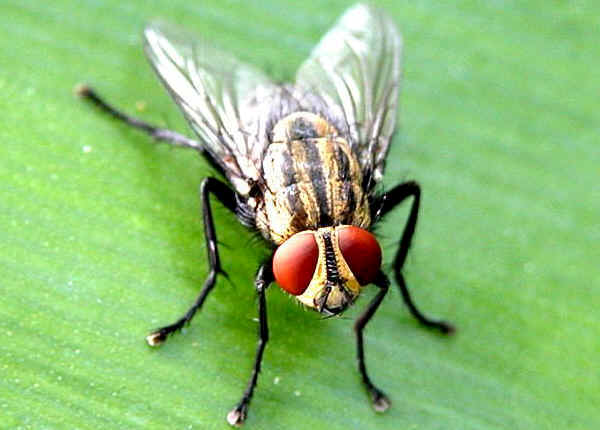 054 Garden spider
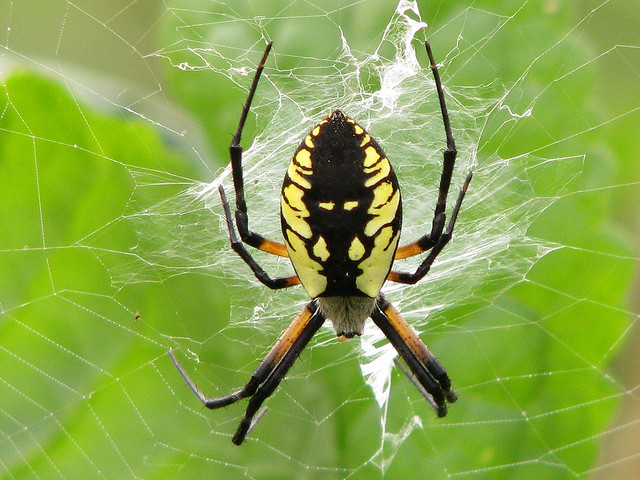 Non-insect 
Beneficial
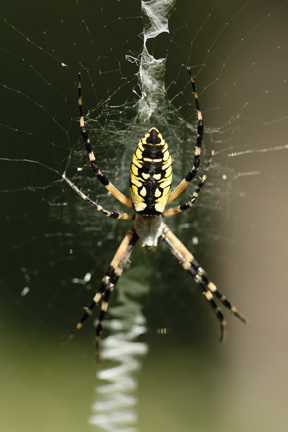